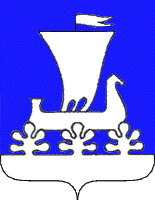 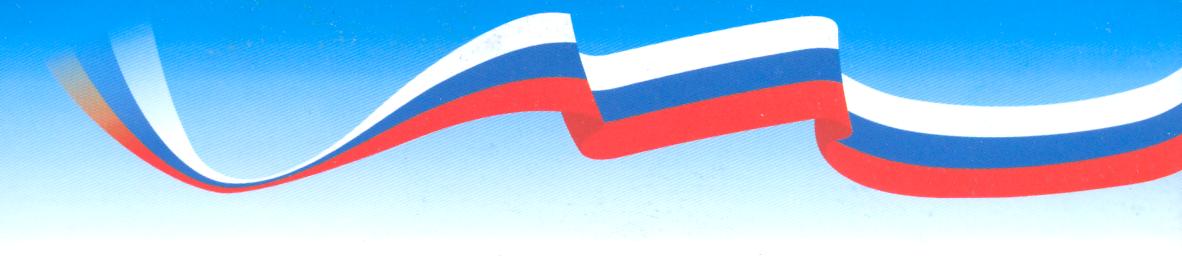 Итоги работы МАУДО «Киришская ДЮСШ» по развитию массового и детско-юношеского спорта за 2020-2021 учебный год
АВГУСТ 2021 г.
Численность обучающихся в МАУДО «Киришская ДЮСШ»
Сведения об обучающихся, получивших 
спортивные разряды и звания
Лучшие спортивные достижения обучающихсяСамым результативным в нашем учреждении является отделение ДЗЮДО
Учащиеся отделений дзюдо, спортивная аэробика, футбол, бокс, баскетбол — неоднократные победители и призёры областного уровня
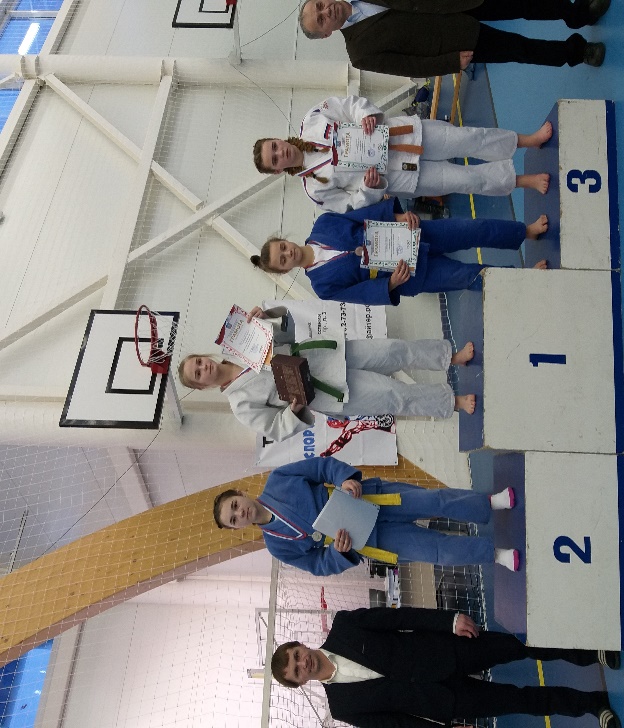 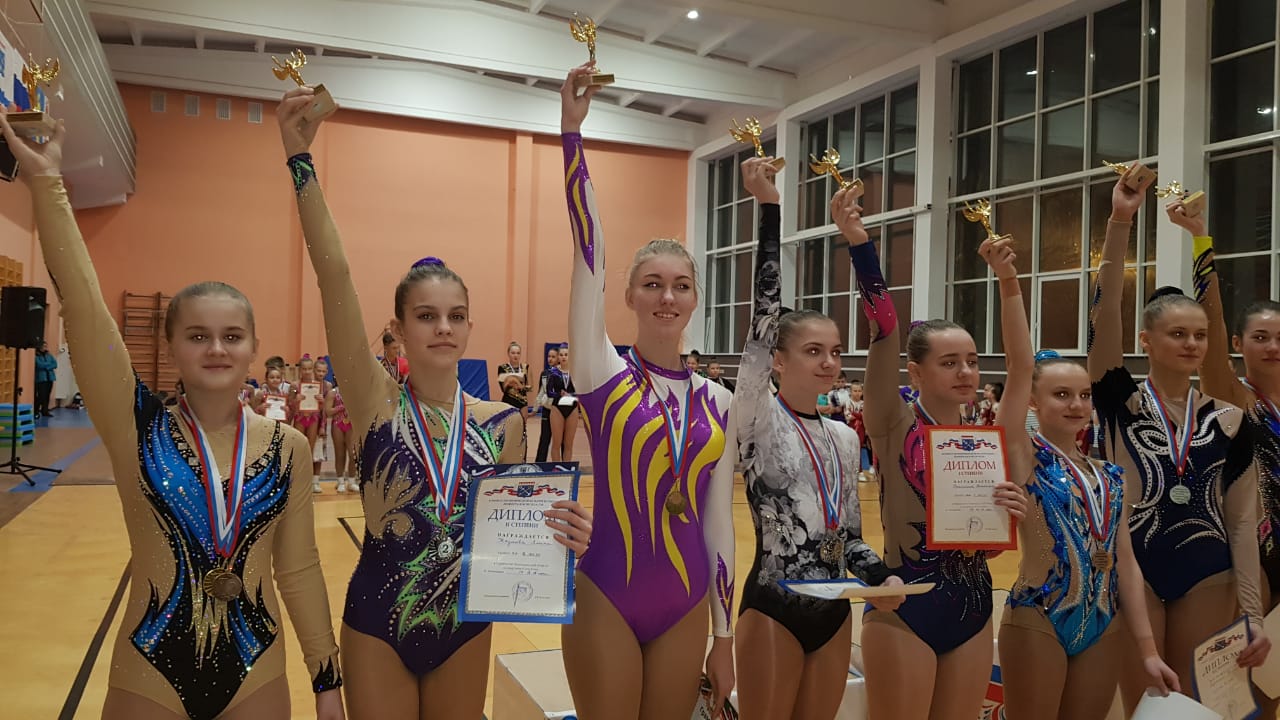 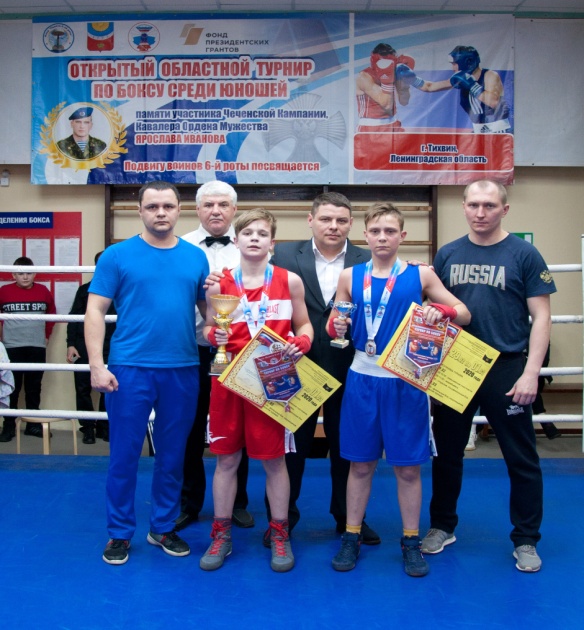 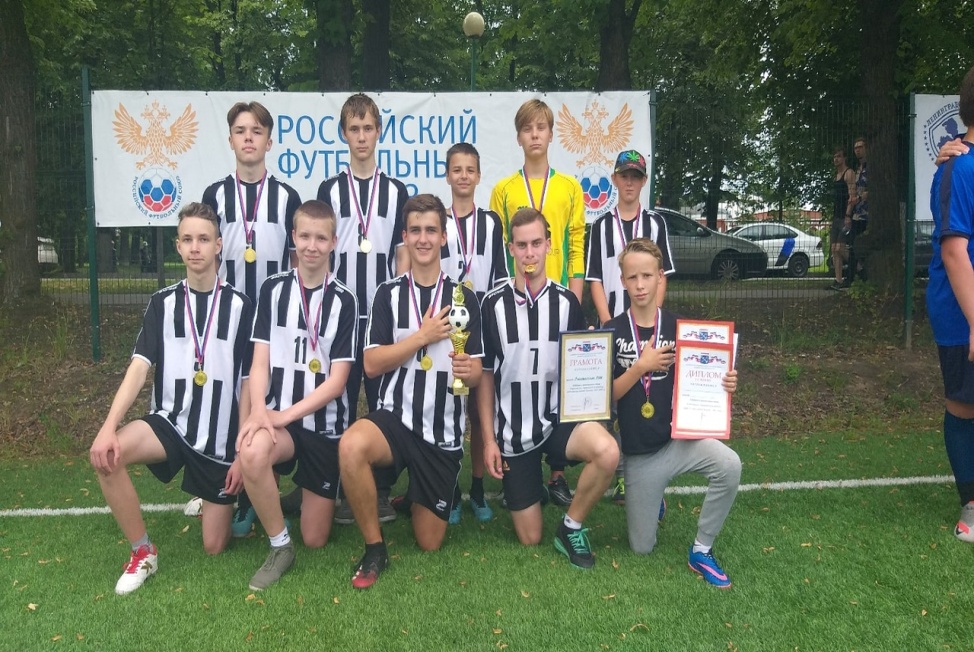 Коллектив Киришской детско-юношеской спортивной школы-коллектив единомышленников и профессионалов
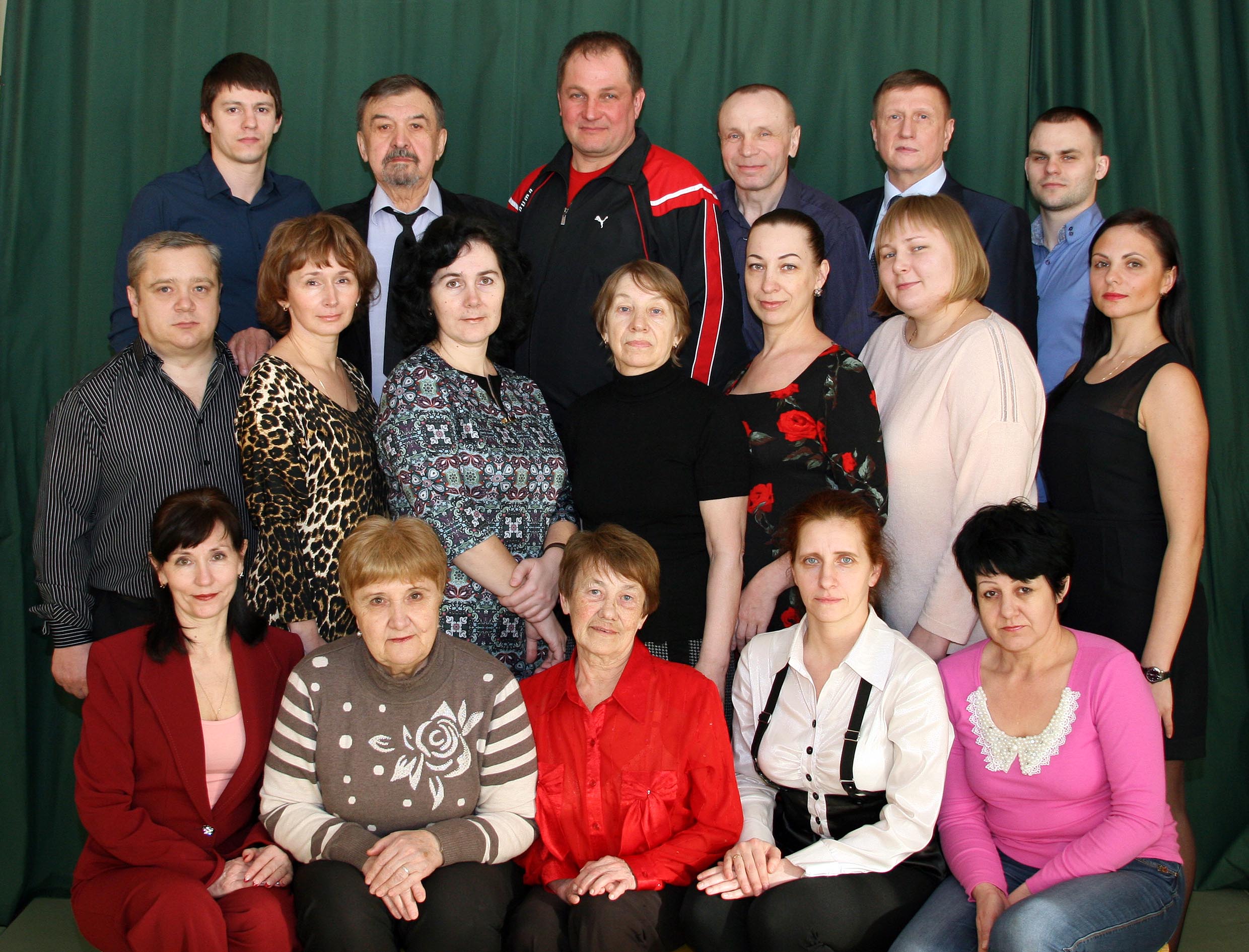 Сведения о педагогических кадрах 
МАУДО «Киришская ДЮСШ»
Педагогический состав: 
     28 педагогических работников: 12 – это штатные работники, 
      3 человека -   внутреннее совместительство,
      14 тренеров-преподавателей –внешние совместители.
Образование: высшее - 24 педагога (86%), 
      среднее профессиональное - 4 тренера-преподавателя.
Квалификационная категория: высшая - 6 педагогов,
     первая квалификационная категория - 9 тренеров-преподавателей, 
     вторая квалификационная категория – 3 тренера-преподавателя, 
     аттестован на соответствие занимаемой должности - 7 тренеров-преподавателей. 
     Не аттестованы 3 тренера-преподавателя со стажем работы менее 2-х лет.
Самый опытный педагог 
Токарев Вадим Константинович — директор, заслуженный тренер России по дзюдо
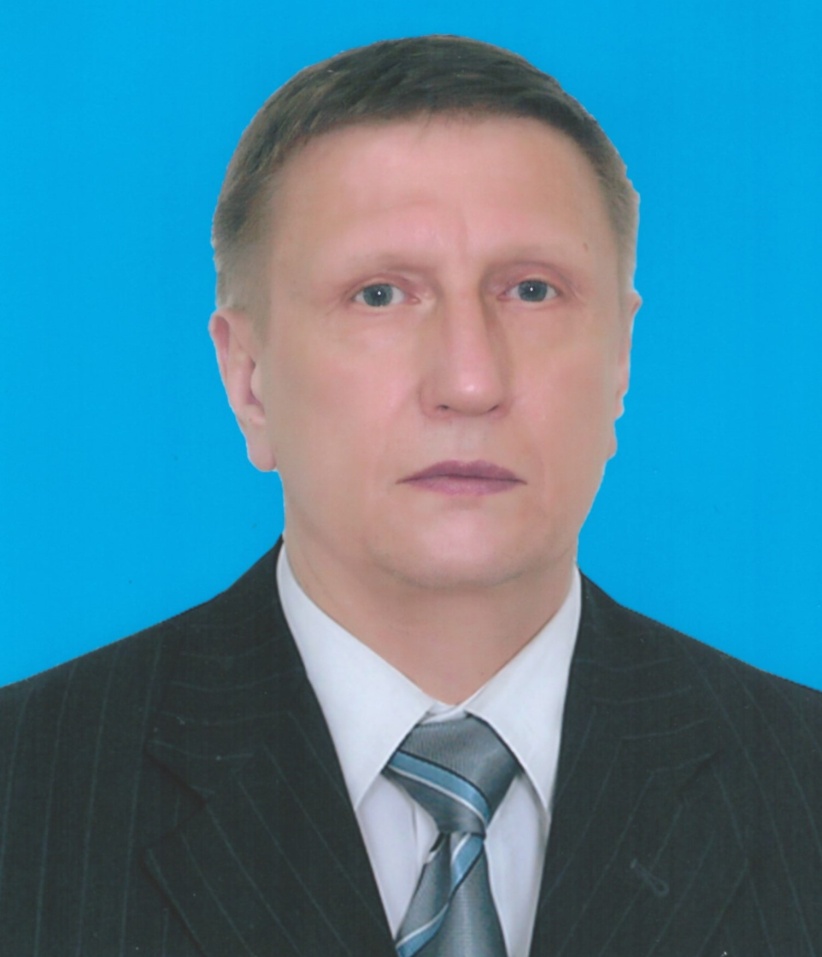 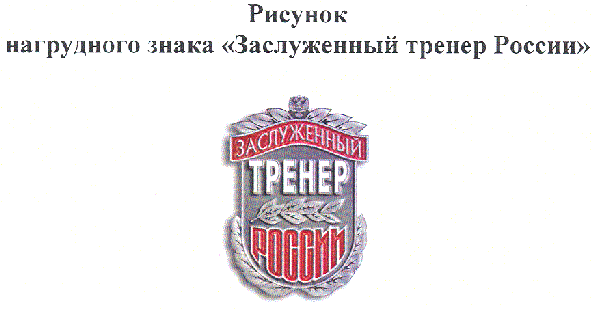 Награжден: Благодарностью администрации Киришского района, Грамотой администрации Киришского района, Благодарностью ЗАКС ЛО, Благодарностью Губернатора ЛО, Почетной грамотой профсоюза работников образования РФ, Грамотой Министерства образования и науки РФ
Молодой педагог Ивченко Аксентий Александрович — 
тренер по дзюдоВ 2020 году фотография занесена на электронную Доску почета системы образования Киришского муниципального района, награжден грамотой администрации Киришского райнона
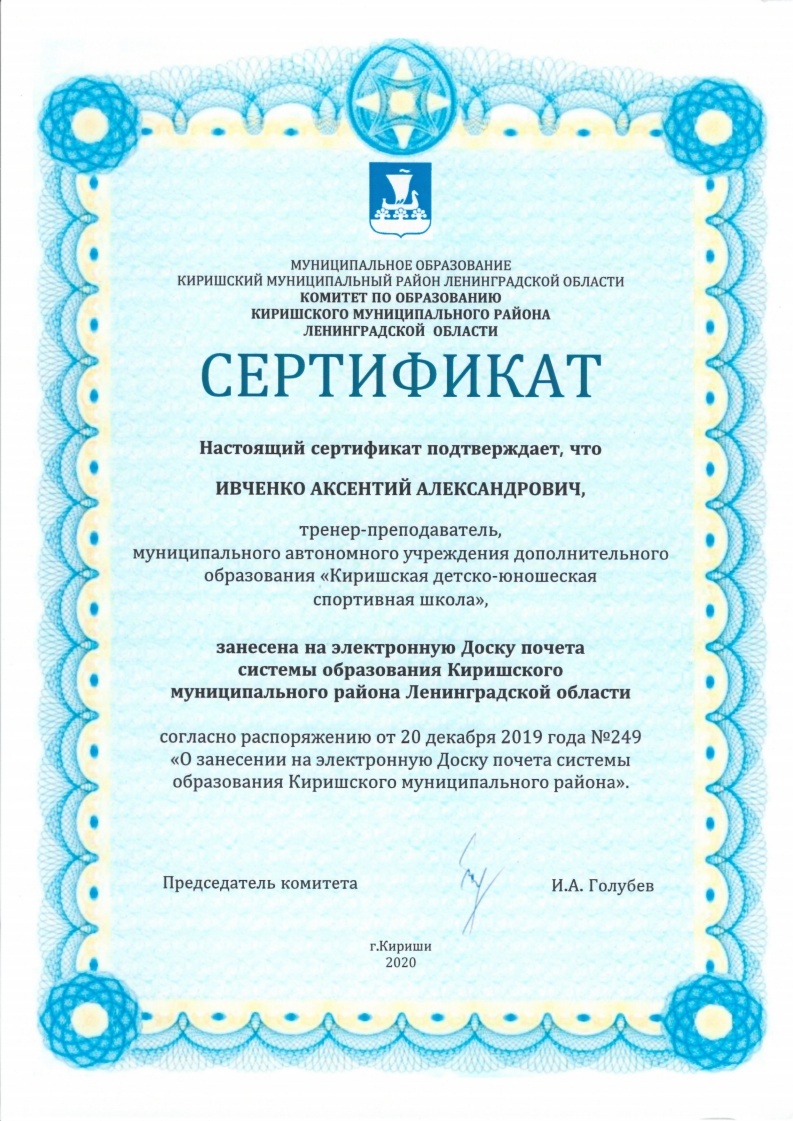 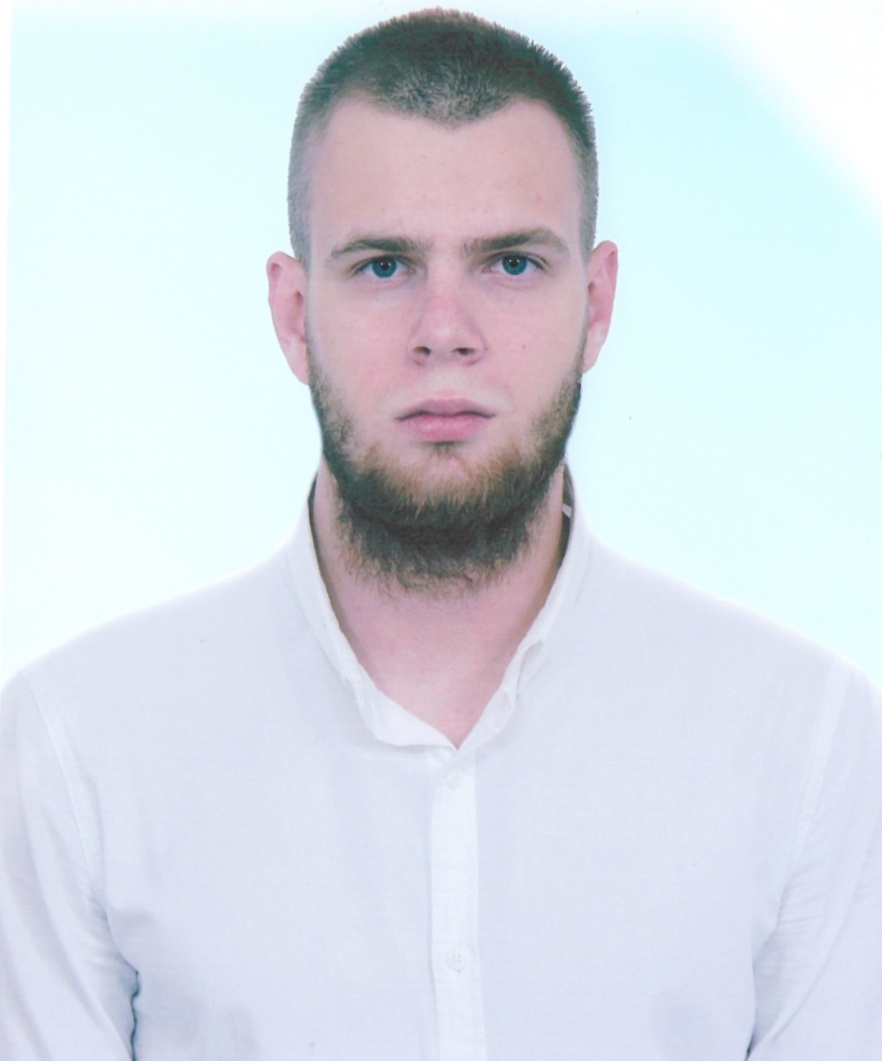 Материально-техническая база учреждения
Собственная специализированная спортивная база для реализации программы спортивной подготовки по виду спорта    Дзюдо
Материально-спортивная база: встроенное помещение, приспособленное для ведения образовательного и тренировочного процессов.
Площадь - 835.73 кв.м.
Форма владения - оперативное управление
Крытые спортивные сооружения:
Зал борьбы Дзюдо - 132 кв.м.
Зал борьбы Дзюдо - 204 кв.м
Спортивный инвентарь: тренажеры, канаты, гимнастические  лестницы, скакалки, гантели, гири, татами, резиновые мячи разного размера, гимнастические  маты, секундомеры и др.
Открытые спортивные сооружения на своей территории:
Запасное  футбольное поле  - 8436 кв.м.
  Образовательная деятельность ведётся:
   - в МАУДО «Киришская ДЮСШ»;
    в рамках социального партнерства и сетевого взаимодействия:
   - в 12-ти общеобразовательных организациях;
   - в 9-ти детских садах;
   - в МАУДО «Киришский Дворец творчества имени Л.Н. Маклаковой»;
   - в Межшкольном учебном комбинате;
   - в Доме Культуры п. Пчева.
Основные 
направления 
деятельности 
МАУДО «Киришская ДЮСШ»
СПАСИБО  ЗА  ВНИМАНИЕ!